МБДОУ ясли-сад «Подснежник»комбинированного вида
Образовательный Проект Художественно-эстетическое развитие 
«Волшебное превращение  красок»
Воспитатель:  
Дырбеева  Н.Г.
2019 г.
Актуальность:
Актуальность проекта в том, что именно изобразительная продуктивная деятельность с использованием нетрадиционных изобразительных технологий в соответствии с ФГОС ДО является
 наиболее благоприятной для творческого развития способностей детей, так как в ней особенно проявляются разные стороны развития ребенка.
Проблема:
Недостаточность знаний, у детей дошкольного возраста по изобразительному творчеству по средствам нетрадиционного рисования. В связи с этим, нетрадиционные техники рисования дают толчок к развитию детского интеллекта, активизируют творческую активность детей, учат мыслить нестандартно. 

Цель:
Развить у дошкольников умения и навыки в свободном экспериментировании с материалами, необходимыми для работы в нетрадиционных техниках рисования и активизировать творческий потенциал посредством их использования.
Задачи: 
     - Учиться моделировать свою работу на основе изученных видов, приемов и методов;
      - Знакомить детей дошкольного возраста с нетрадиционными способами рисования,  формировать интерес к изобразительной деятельности;
      - Способствовать овладению  простейшими                                 техническими приемами работы  с различными                  изобразительными материалами;
     - Содействовать знакомству родителей с                         нетрадиционными техниками рисования;                                стимулировать их совместное творчество с детьми.
Методы :
Словесный: Чтение потешек , загадок, заучивание песен, беседы с детьми. Чтение художественной литературы. 
 Наглядный: Рассматривание альбомов, иллюстраций, образцов рисунков, использование дидактических  материалов.
 Практический: Проведение подвижных  игр и применение нетрадиционных техник рисований на занятиях и в свободной игровой деятельности.
Формы реализации:
-  Непосредственно образовательная деятельность;
- Индивидуальная работа (рисование трафаретом, тычком, палочками на сырой земле, на снегу);
- Игра (проведение подвижных, дидактических);
- Наблюдение за рисованием взрослого;
- Самостоятельная и совместная деятельность взрослого и ребенка.
Ожидаемые результаты:
- Дети могут самостоятельно использовать некоторые техники рисования (ладошкой, пальчиком, тычком, печатью,  ватными палочками , поролоном , скомканной бумагой , вилкой, ниткой, с марлей , клей и манка).
  - Дети используют в своей речи  и называют предметы нетрадиционных техник рисований .
  - Родители активно включены в развитие художественного  творчества у детей дома с помощью нетрадиционных техник рисования.
Сроки реализации :   Проект долгосрочный (4 года)
Риски: Плохая посещаемость детей, пассивное отношение родителей .
Участники: Воспитатель, дети, родители. 
Вид проекта : Образовательный.
Проект состоит из трех этапов:

Предварительный.
Основной.	
Заключительный.
Предварительный этап:
 - Изучение методов  приемов, способов рисования нетрадиционных техник.
 - Подбор оборудования для занятий с детьми (розеточки, ватные палочки, тычки, гуашь, губка, салфетки).
- Изучение методической литературы.
  - Подбор наглядно-дидактических пособий, демонстрационного материала.
  - Написание перспективного плана, разработка конспектов, создание развивающей среды. 
  - Подборка пальчиковой гимнастики. 
  - Консультации для педагогов .
  - Использование игровых ситуаций на занятиях, в свободной деятельности и обыгрывание  их с детьми .
  - Подбор  потешек, загадок.
  - Анализ результатов деятельности на начало и конец учебного года.
Оборудование для нетрадиционного рисования:
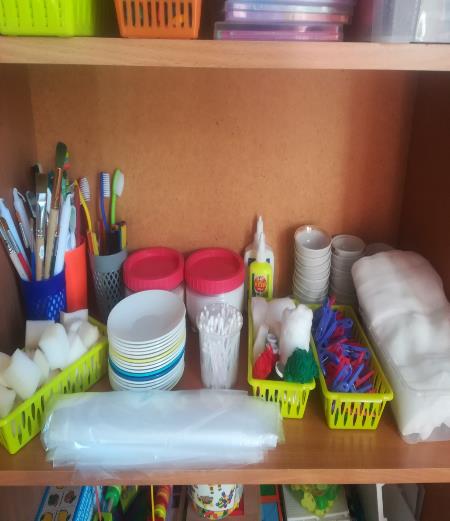 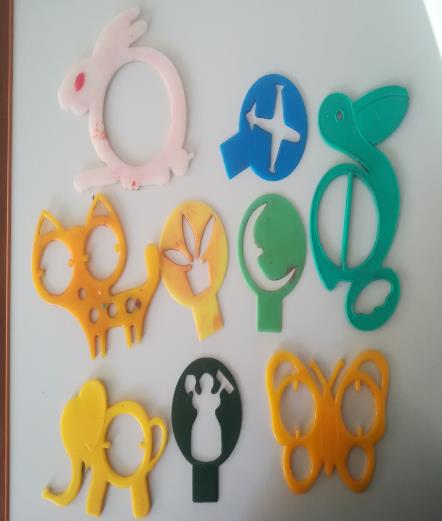 Методическая литература:
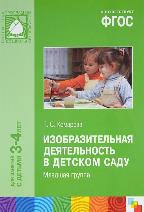 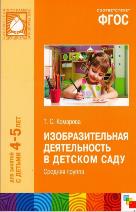 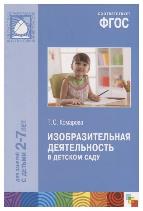 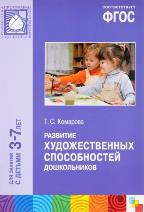 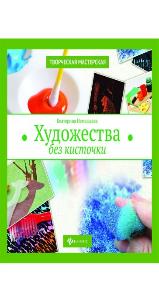 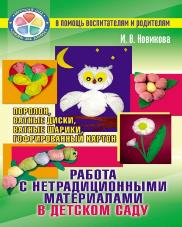 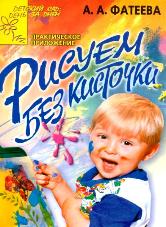 Основной этап работы с детьми 2 младшей группы «Веселые ребята» за 2018-2019 учебный год
Рисование ладошкой.
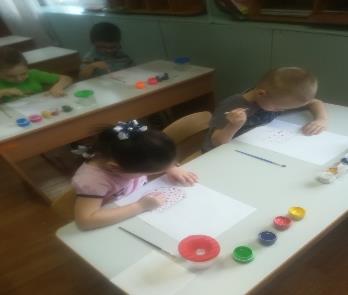 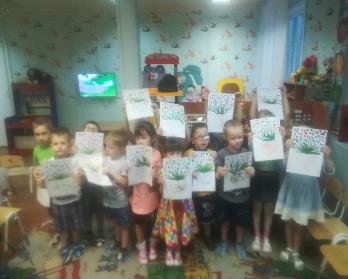 Рисование жесткой кистью
Рисование ватной палочкой
Основной этап работы с детьми средней группы «Веселые ребята» за 2019-2020 учебный год.
Рисование трафаретом.
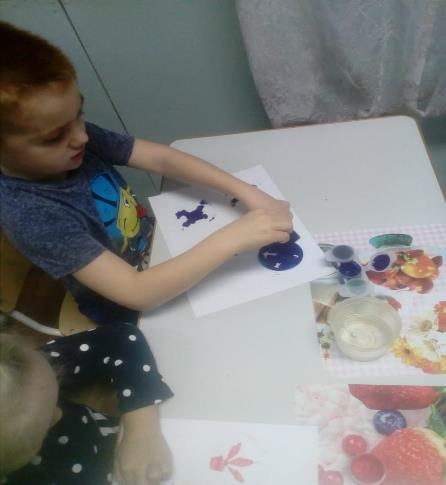 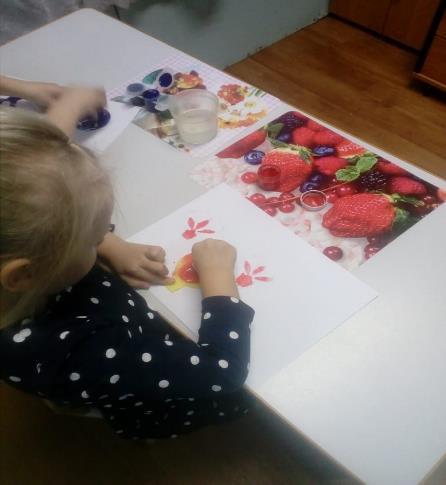 Рисование зубной щеткой, поролоном.
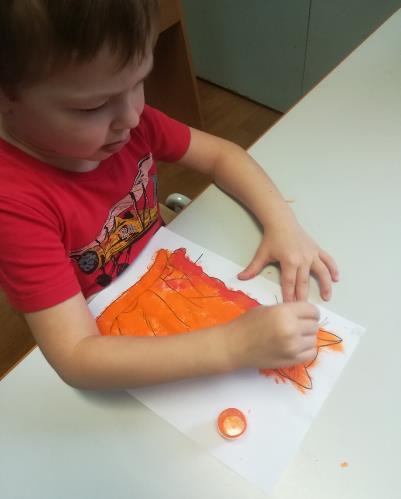 Заключительный этап:
Итоговая диагностика детей;
 Итоговое занятие с детьми по нетрадиционному рисованию «Зайчонок - Пушистик»;
 Выставка коллективной  работы с детьми, где используется одновременно несколько техник рисования  (ватной палочкой, поролоном и зубной щеткой).
Анализ результатов деятельности на начало и конец 2018-2019 учебного года:
На начало учебного года
На конец учебного года
Анализ результатов деятельности на начало учебного года в  средней группе:
Заключение:
У детей сформировались первые представления о нетрадиционных техниках   рисования. Развился интеллект, речь, мелкая моторика пальцев рук. Дети начали не стандартно мыслить и активизировать творческую деятельность. По словам  психологов : «Рисунок для ребенка является не искусством, а речью. Рисование дает возможность ребенку  выразить то, что в силу возрастных ограничений он не может  выразить словами». 
Результат проекта: Выставка коллективной  работы с детьми, где используется одновременно несколько техник рисования  (ватной палочкой, поролоном и зубной щеткой). «Волшебное превращение красок».
Коллективная работа «Волшебное превращение красок».
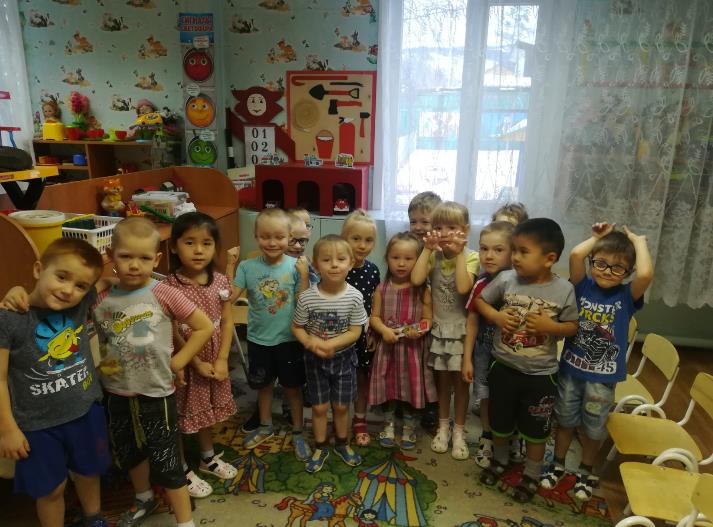 Спасибо за внимание!